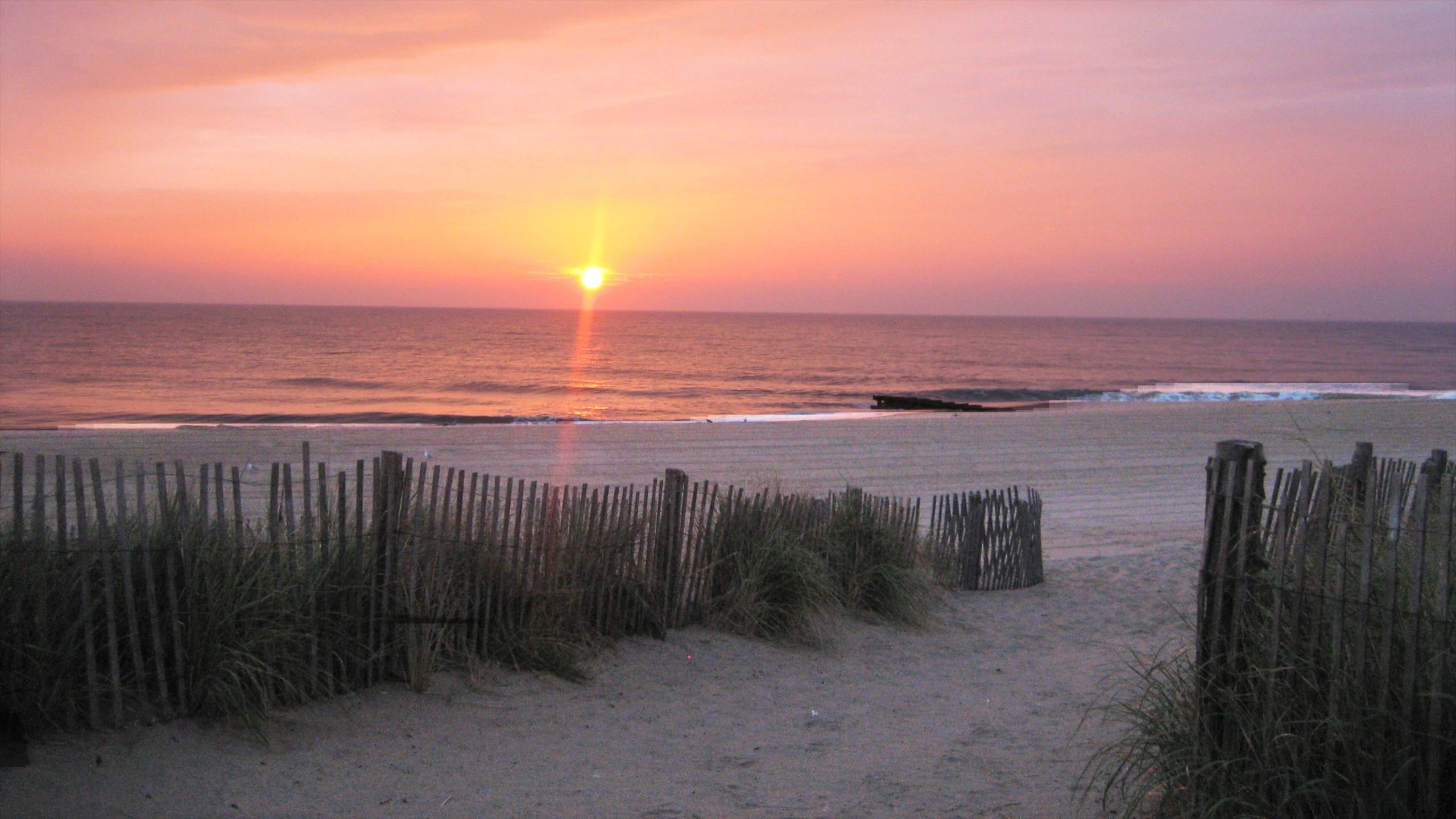 Equivalency in the Delaware SRF Programs
Greg Pope, P.e.
Chief of operations
Department of Natural Resources and environmental Control
Delaware Equivalency Approach
2
CWSRF
DWSRF
Non-Equivalency
Equivalency
Equivalency
DelawareOne State, 2 Approaches
3
Equivalency in the CWSRF
Choosing CWSRFEquivalency Projects
How do we select which projects are equivalency?
Select larger borrowers that won’t feel the pinch of additional federal requirements i.e. Wilmington which already has a DBE program.
Select borrowers that already have a federal compliant A/E solicitation process i.e. Sussex County.
Choose projects that BABA will have less of an impact on i.e. force main and interceptor projects vs. treatment plant upgrades.
Select large $ amount projects. In FFY 2024 DE CWSRF had only 2 equivalency projects.
5
Equivalency Strategies for All
6
Summary
Complying with the EPA equivalency requirement is not as hard as it seems.  Talk to your EPA HQ or region for help, follow best practices from the sub-workgroup, and talk to your peers in other states.
Now go have some fun at the group event tonight!
7
Thank you. Merci. Gracias. Danke. Grazie. Arigato.
Greg Pope, P.E.
Chief of Operations 
Environmental Finance
Delaware Natural Resources and Environmental Control
Greg.Pope@delaware.gov
8